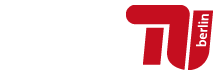 Intermediate Presentation
SVBRDF Estimation using a Physically-based Differentiable RendererMarkus Andreas Worchel
16.12.2019
Computer Graphics Project WS 2019/2020
1
Recap – Topic
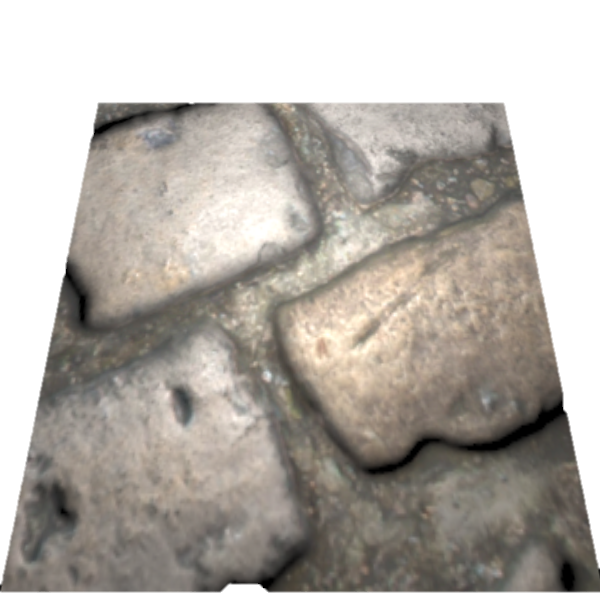 Physically-based 
Differentiable Renderer
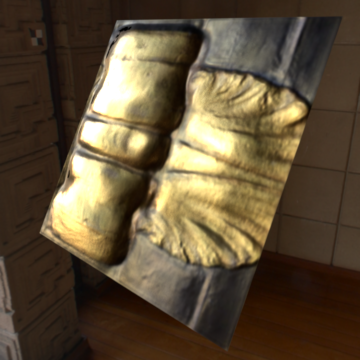 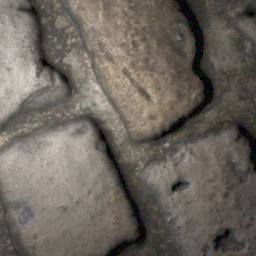 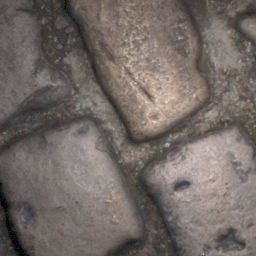 …
CNN
…
…
…
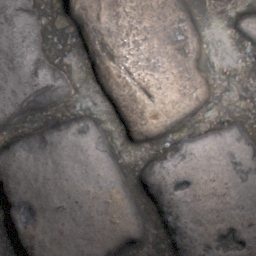 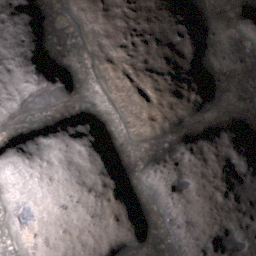 …
16.12.2019
Computer Graphics Project WS 2019/2020
2
Recap – Schedule
Download database
Acquire testing and training code for the network
Get familiar with papers, source code and data

Acquire code for Mitsuba 2
Replace rendering layers of the network with Mitsuba 2

Evaluation (compare with unmodified method)
16.12.2019
Computer Graphics Project WS 2019/2020
3
Data
Single-view database (87 GB)
Input image and material variations generated offline
Reading implemented ✓


Multi-view database (1.4 GB)
Input images and material variations generated at load time
Reading (generation) not yet implemented –
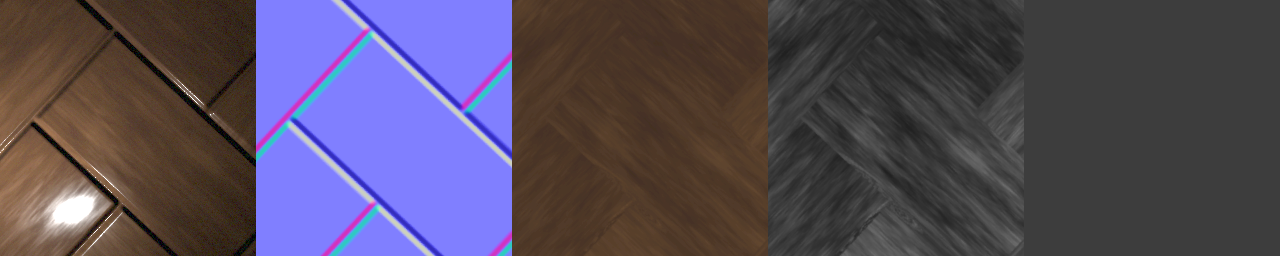 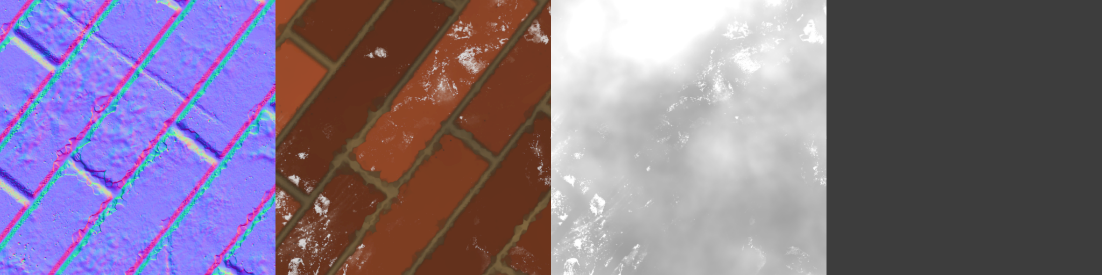 16.12.2019
Computer Graphics Project WS 2019/2020
4
Models
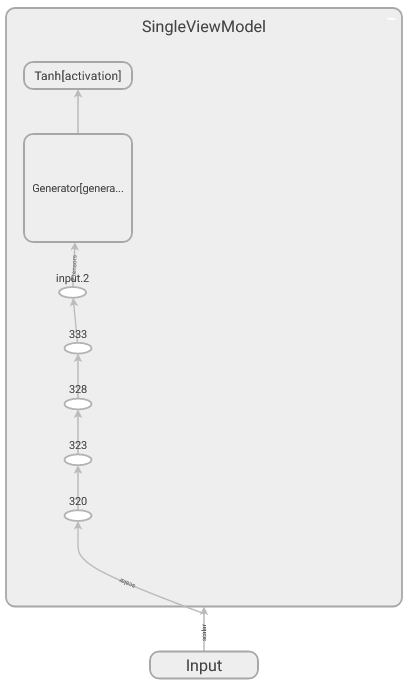 Single-view model (Deschaintre et al., 2018) 
Implement in pyTorch ✓
Verify model using visualization in TensorBoard ✓
Report bugs back to author ✓

Multi-view model (Deschaintre et al., 2019) 
Implement in pyTorch ✓ → Only 40 LoC more than single-view model
Verify model using visualization in TensorBoard –
16.12.2019
Computer Graphics Project WS 2019/2020
5
Training Loss
Prediction
Ground Truth
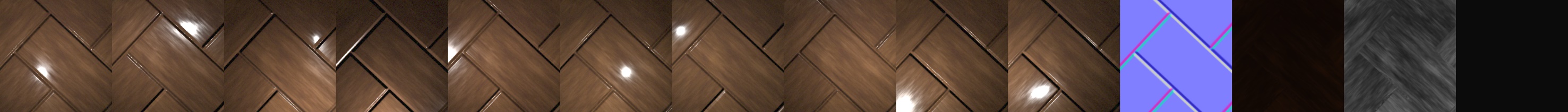 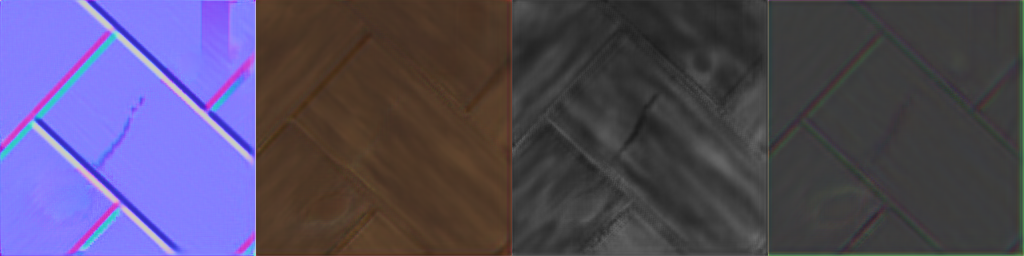 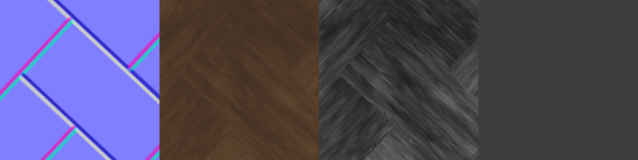 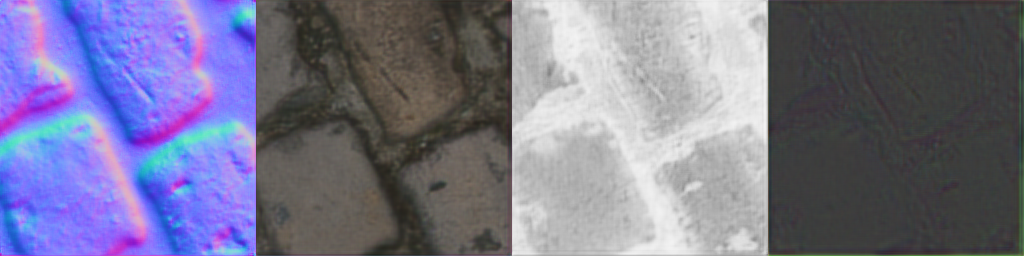 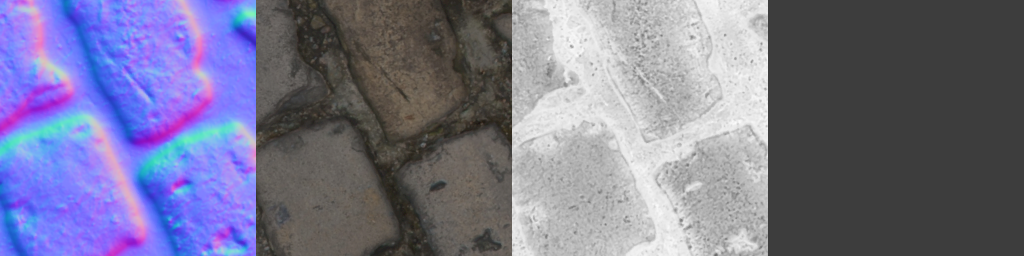 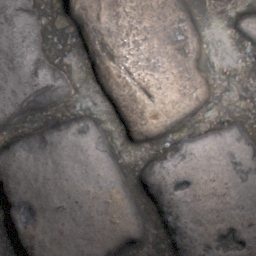 CNN
…
…
…
?
16.12.2019
Computer Graphics Project WS 2019/2020
6
Loss – From L1 to Mixed Loss
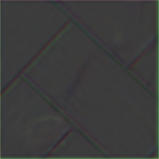 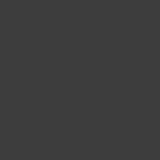 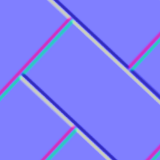 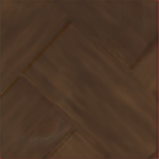 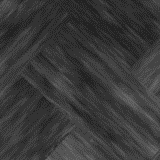 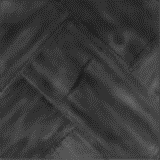 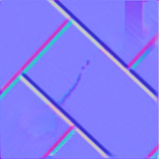 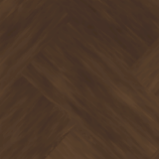 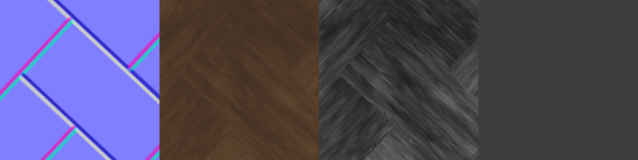 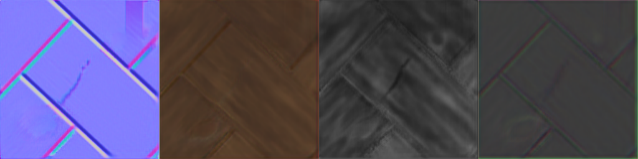 16.12.2019
Computer Graphics Project WS 2019/2020
7
Loss – Renderer
Implement simple differentiable renderer ✓ 
Only considers direct illumination
Lambertian diffuse term 
Cook-Torrance specular term
Renders SVBRDF on flat material patch in the origin (virtual orthographic view)
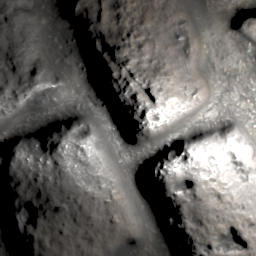 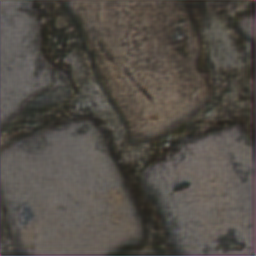 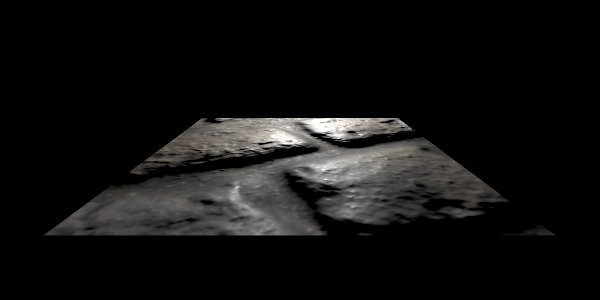 💡
📷
Perspective
Orthographic
16.12.2019
Computer Graphics Project WS 2019/2020
8
Loss – Scenes
One camera, one light ✓
Random camera and light positions per sample in mini batch –
Required for unbiased appearance comparison
Currently only three fixed configurations:
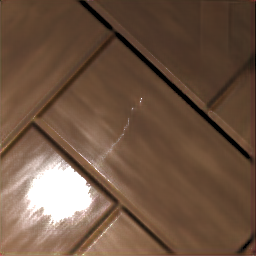 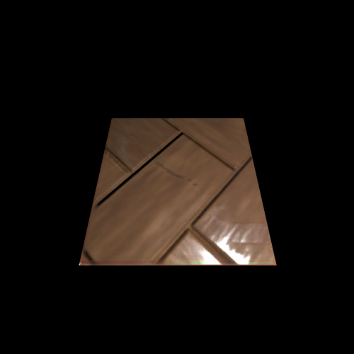 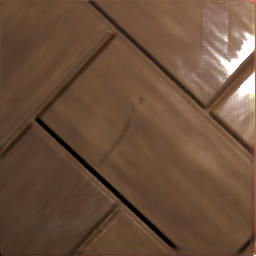 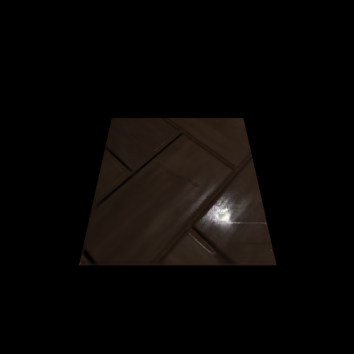 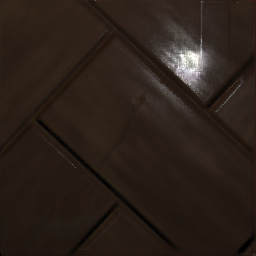 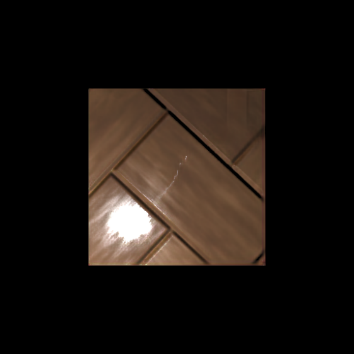 16.12.2019
Computer Graphics Project WS 2019/2020
9
Loss – Results
Mixed Loss (L1 + Rendering)
Input
Ground Truth
L1 Loss
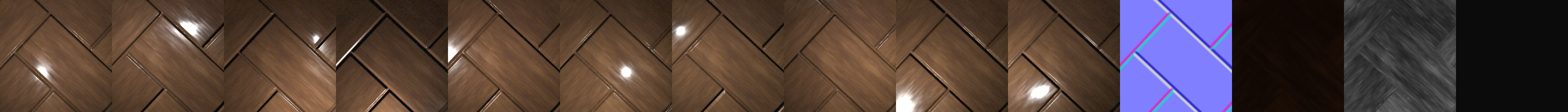 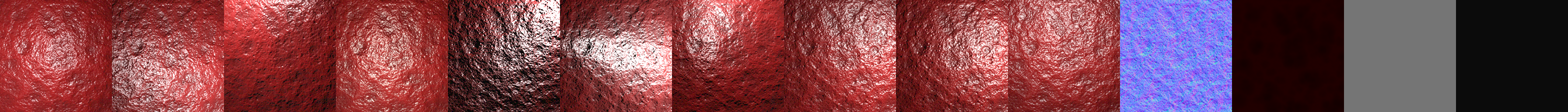 16.12.2019
Computer Graphics Project WS 2019/2020
10
[Speaker Notes: 2 training samples
3000 Epochs]
Replacing the Simple Renderer
Mitsuba 2 still not released
Fall back to Redner ✓

Redner is not compatible with Windows
Patch Redner code (MSVC intrinsics, install script) ✓
Send PR to upstream repository ✓

Uses OpenEXR python bindings (no Windows compatibility) 
Patch OpenEXRPython code ✓
Send PR to upstream repository ✓

Redner GPU (CUDA) not compatible with Windows
Patch Redner Code –
Send PR to upstream repository –
16.12.2019
Computer Graphics Project WS 2019/2020
11
Replacing the Simple Renderer – Challenges
Integration into rendering loss and current structure –
Redner scene definition vs. my scene definition
Virtual orthographic rendering

Training time feasibility check –
Path tracing is resource and time demanding
GPU implementation is probably a must

Evaluation –
Full training of models
Qualitative (and quantitative) comparison
Training time comparison
16.12.2019
Computer Graphics Project WS 2019/2020
12
Conclusion
Still some work to do……but most difficult tasks are finished or basis is established

Redner in action (path tracing our SVBRDFs):
16.12.2019
Computer Graphics Project WS 2019/2020
13